К Решению Совета народных депутатов Репьевского муниципального района Воронежской области « О бюджете Репьевского муниципального  района на 2017 год и на плановый период 2018 и 2019 годов»
Бюджет для граждан
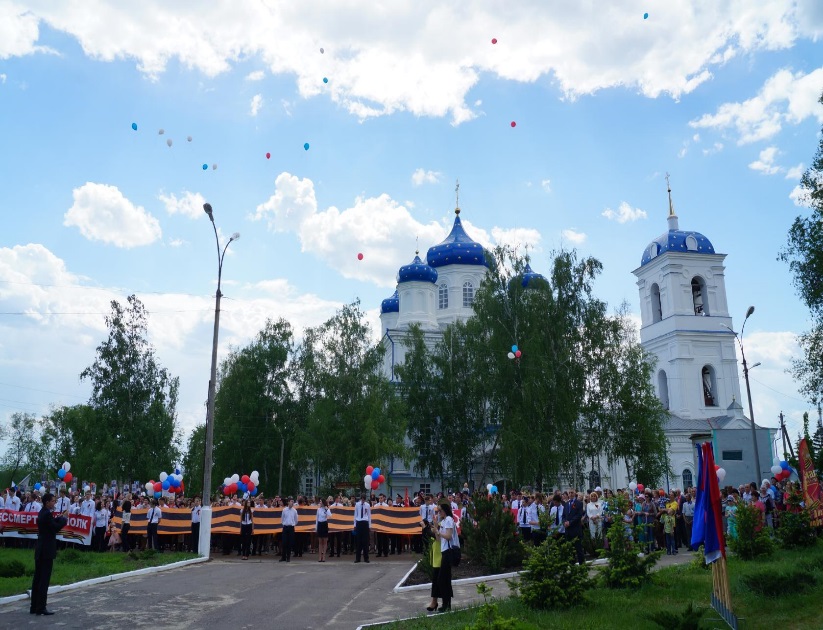 Что такое «Бюджет для граждан»?
«Бюджет для граждан» познакомит вас с положениями проекта основного финансового документа Репьевского муниципального района Воронежской области – решением совета народных депутатов Репьевского муниципального района Воронежской области « О проекте бюджета Репьевского муниципального района на 2017 год и на плановый период 2018 и 2019 годов».           Представленная информация предназначена для широкого круга пользователей и будет интересна и полезна гражданам района, в том числе молодым семьям и другим категориям населения.    Граждане – и как налогоплательщики, и как потребители общественных благ- должны быть уверены в том, что передаваемые ими в распоряжение государства средства используются прозрачно и эффективно, приносят конкретные результаты как для общества в целом, так и для каждой семьи, для каждого человека.     Мы постарались в доступной и понятной для граждан форме показать основные параметры бюджета Репьевского муниципального района.
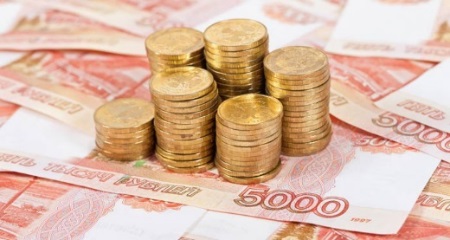 Принцип прозрачности (открытости) 
бюджетной системы Российской Федерации
означает:
Обязательное опубликование в средствах массовой  информации утвержденных бюджетов и отчетов об их исполнении;Доступность иных сведений о бюджетах;Обязательная открытость для общества и средств массовой информации проектов бюджетов, обеспечение доступа к информации на едином портале бюджетной системы Российской Федерации в сети «Интернет»;Преемственность бюджетной классификации Российской Федерации, а также обеспечение сопоставимости показателей бюджета отчетного, текущего и очередного финансового года.                                                                                               Бюджетный кодекс                                                                                              Российской Федерации                                                                                              статья 36
Что такое Бюджет? Какие бывают бюджеты?

Бюджет – это план доходов и расходов на определенный период
11
Бюджеты сельских поселений
Консолидированный бюджет Репьевского муниципального района Воронежской области
1
Бюджет района
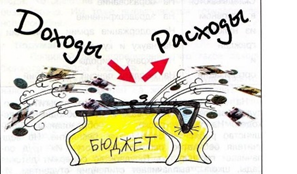 На чем основано составление проекта районного бюджета?
Составление проекта районного бюджета основывается на:
1
2
3
4
Бюджетном послании президента Российской федерации
Прогнозе социально-экономического развития Репьевского муниципального района Воронежской области
Основные
направления
бюджетной и
налоговой
политики
Муниципальных программах Репьевского муниципального района Воронежской области
Проект районного бюджета на 2017 год и плановый период 2018 и 2019 годов сформирован в программном формате. Всего на данный момент в Репьевском районе разработано 12 муниципальных программ
Какие основные этапы подготовки бюджета?
Основные этапы подготовки районного бюджета
Основные показатели прогноза социально-экономического развития Репьевского муниципального района Воронежской области
Июль
Работа Отдела финансов администрации Репьевского муниципального района по подготовке и обоснованию бюджетных ассигнований
Июль-сентябрь
Предоставление проекта Решения о районном бюджете на 2017 год и на плановый период 2018 и 2019 годов в администрацию Репьевского муниципального района для внесения в совет народных депутатов ( не позднее 15 ноября)
Октябрь
Проект Решения «О районном бюджете на 2017 год и на плановый период 2018 и 2019 годов» рассматривается на публичных слушаниях
Середина декабря
Проект Решения «О районном бюджете на 2017 год и на плановый период 2018 и 2019 годов» рассматривается в Совете народных депутатов
Конец декабря
Как гражданин может участвовать в бюджетном процессе?
Возможности влияния гражданина на состав бюджета
Помогает формировать доходную часть бюджета (налог на доходы физических лиц, земельный налог, налог на имущество физических лиц)
Как налогоплательщик
Публичные слушания по проекту бюджета района
БЮДЖЕТ
Как получатель социальных гарантий
Публичные слушания по отчету об исполнении бюджета района
Получает социальные гарантии 
-расходная часть бюджета ( образование, культура, физическая культура и спорт, социальные выплаты)
Публичные обсуждения муниципальных программ
инициативы
Обращения граждан
предложения
жалобы
Что такое бюджетный процесс?
Бюджетный процесс – ежегодное формирование и исполнение бюджета
Совет народных депутатов Репьевского муниципального района
Совет народных депутатов Репьевского муниципального района
Совет народных депутатов Репьевского муниципального района, администрация Репьевского муниципального районаи отдел финансов Репьевского муниципального района
Отдел финансов Репьевского муниципального района
Отдел финансов Репьевского муниципального района
Совет народных депутатов Репьевского муниципального района
Основные характеристики бюджетовДОХОДЫ-РАСХОДЫ=ДЕФИЦИТ (ПРОФИЦИТ)
РАСХОДЫ
РАСХОДЫ
ДОХОДЫ
ДОХОДЫ
ДЕФИЦИТ
Доходы < Расходов
ПРОФИЦИТ
Доходы> Расходов
При превышении расходов над доходами принимается решение об источниках покрытия дефицита, например использовать имеющиеся накопления, остатки или взять в долг.
При превышении доходов над расходами принимается решение, как их использовать (например, накапливать резервы, остатки, погашать долг).
Что такое дефицит и профицит?
При дефицитном бюджете растет долг и (или) снижаются остатки средств (накопления)
При профицитном бюджете снижается долг и (или) растут остатки средств (накопления)
ПРОФИЦИТ
ДЕФИЦИТ
Накопленные резервы
Накопленные резервы
Муниципальный долг
Муниципальный долг
Источники финансирования дефицита бюджета
В процессе формирования бюджета района большое значение имеет сбалансированность доходов и расходов. Если доходы превышают расходы, то возникает профицит,  если расходы превышают доходы, то -дефицит
Бюджетные кредиты, полученные от бюджетов других уровней бюджетной системы РФ
Бюджет Репьевского муниципального района на 2017 год утвержден с профицитом 31,8 тыс. руб., на 2018 год утвержден с профицитом 2,2 тыс. руб., на 2019 год утвержден без дефицита и профицита
Источники финансирования дефицита бюджета района
Кредиты, полученные от кредитных организаций
Изменение остатков средств на счетах по учету средств местного значения
Что такое муниципальный долг?
Муниципальный долг- это совокупность долговых обязательств муниципального образования
Муниципальный долг
Кредиты, полученные от кредитных организаций
Бюджетные кредиты, полученные от бюджетов других уровней бюджетной системы РФ
Статья 107 Бюджетный кодекс
Предельный объем муниципального долга не должен превышать 50 процентов утвержденного общего годового объема доходов местного бюджета без учета утвержденного объема безвозмездных поступлений и (или) поступлений налоговых доходов по дополнительным нормативам отчислений.
Какие материалы используются для формирования доходов бюджета?
Для формирования доходов бюджета используются следующие материалы:
Положения послания Президента РФ  Федеральному Собранию РФ, определяющих бюджетную политику в РФ
Основные направления бюджетной политики Российской Федерации
Основные направления бюджетной, налоговой политики Воронежской области
Основные направления налоговой политики Российской Федерации
Закон Воронежской области от 17.11.2005г. №68-ОЗ «О межбюджетных отношениях органов государственной власти и органов местного самоуправления Воронежской области
Прогнозные данные главных администраторов доходов
Прогноз социально – экономического развития Репьевского района
Что такое доходы бюджета?
Доходы бюджета – денежные средства, поступающие в бюджет в соответствии с законодательством Российской Федерации. 
В соответствии с Бюджетным кодексом Российской Федерации доходы бюджетов образуются за счет налоговых и неналоговых доходов, а также за счет безвозмездных поступлений.
Неналоговые доходы
Безвозмездные поступления
Налоговые доходы
Платежи, которые включают в себя возмездные операции от прямого предоставления государством в пользование имущества и природных ресурсов, от различного вида услуг, а также платежи в виде штрафов или иных санкций за нарушение законодательства
Доходы от предусмотренных законодательством Российской Федерации федеральных налогов и сборов, в том числе от налогов, предусмотренных специальными налоговыми режимами, и законодательством Воронежской области от региональных налогов
Поступившие в бюджет денежные средства на безвозвратной и безвозмездной основе из федерального бюджета (межбюджетные трансферты), а также перечисления от физических и юридических лиц
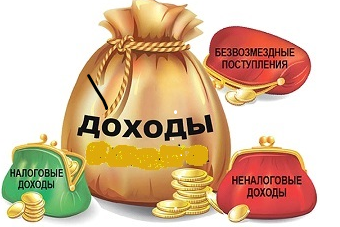 Какие поступления формируют доходную часть районного бюджета?
ДОХОДЫ БЮДЖЕТА
Налоговые доходы
Неналоговые доходы
Безвозмездные поступления
Налог на доходы физических лиц
Доходы от использования имущества, находящегося в государственной и муниципальной собственности
Дотации
Субсидии
Единый налог на вмененный доход
Платежи при пользовании природными ресурсами
Субвенции
Доходы от оказания платных услуг
Единый сельскохозяйственный налог
Доходы от продажи материальных и нематериальных услуг
Безвозмездные поступления от физических и юридических лиц
Штрафные санкции
Государственная пошлина
Прочие неналоговые доходы
Иные межбюджетные трансферты
Основные параметры бюджета Репьевского муниципального района
2017 год
бюджет
2018 год
бюджет
2019 год
бюджет
тыс.руб.
280302,3
178733,4
186143,4
ДОХОДЫ, всего
Из них:
Налоговые + неналоговые
50716
55066
52471
Безвозмездные поступления
229586,3
131077,4
126262,4
186143,4
РАСХОДЫ, всего
176551,4
251070,2
29232,1
0
Профицит  ( + )
2182
Что такое налог и какие бывают виды налогов?Налог- обязательный, индивидуально безвозмездный платеж, взимаемый с организаций и физических лиц в форме отчуждения принадлежащих им на праве собственности, хозяйственного ведения или оперативного управления денежных средств в целях финансового обеспечения деятельности государства и (или) муниципальных образований
Виды налогов
ФЕДЕРАЛЬНЫЕ     РЕГИОНАЛЬНЫЕ   МЕСТНЫЕ
УСТАНОВЛЕНЫ НАЛОГОВЫМ КОДЕКСОМ РОССИЙСКОЙ ФЕДЕРАЦИИ
и обязательны к уплате на всей территории РФ, например:
-налог на доходы физических лиц;
-акцизы на нефтепродукты;
-единый сельскохозяйственный налог
и законами субъектов РФ и обязательны к уплате на соответствующих территориях субъектов РФ, например: 
-налог на имущество организаций;
-транспортный налог
И нормативными актами представительных органов муниципальных образований и обязательны к уплате на территориях соответствующих муниципальных образований, например:
-земельный налог;
-налог на имущество физических лиц
Нормативы зачисления налогов по уровням бюджета на территории Репьевского муниципального района
Налоги и сборы, установленные законодательством
Областной бюджет
Бюджет муниципального района
Бюджеты сельских поселений
федеральные
Налог на прибыль организаций
100%
Налог на доходы физических лиц
51,3%
46,7%
2%
Акцизы на нефтепродукты
90%
10%
Государственная пошлина (по видам)
100%
100%
100%
Единый налог на вмененный доход
100%
Единый сельскохозяйственный налог
70%
30%
региональные
Налог на имущество организаций
100%
Транспортный налог
100%
местные
Земельный налог
100%
Налог на имущество физических лиц
100%
Налог на доходы физических лиц (ставки)
Налог на доходы физических лиц
Ставка налога 13%
                                                   В отдельных случаях:
                               9% - в отношении доходов от долевого участия
                                       в деятельности организаций, полученных в виде
                                       дивидендов;
                               30% -в отношении доходов, получаемых физи-
                                        ческими лицами - иностранными гражданами;
                               35% -в отношении стоимости полученных
                                         выигрышей и призов
Глава 23 Налогового кодекса Российской Федерации
Налог на доходы физических лиц
В соответствии со ст. 218-220 главы 23 Налогового                              Динамика поступления НДФЛ
кодекса РФ предоставляются налоговые вычеты,                                в консолидированный бюджет
           В том числе:                                                                                          Репьевского муниципального района 
                                                                                                                            и в бюджет Репьевского муниципального
Социальные                                                                     района  в 2014-2019 годах, тыс. руб.      
в сумме, уплаченной: за обучение (не более 50 тыс. руб.),
на лечение, дополнительных страховых взносов на 
накопительную часть трудовой пенсии
(не более 120 тыс. рублей)
Стандартные
в том числе на детей
1400- на первого ребенка
1400- на второго ребенка
3000- на третьего и каждого
Последующего ребенка
Профессиональные
Для лиц, получающих 
Авторские вознаграждения 
Имущественные
В том числе на приобретение жилья
(один или несколько объектов имущества,
Не превышающем 2,0 млн. рублей)
Консолидированный бюджет
Районный бюджет
35057
33371
33622
31784
30709
32005
30483
28941
27484
27755
21875
Местные налоги
2017-2019 годы
Налог на имущество физических лиц
СТАВКА НАЛОГА
-в отношении жилых, нежилых помещений, объектов незавершенного строительства, гаражей – до 0,3%
-административно-деловые центры, торговые центры и помещения в них, нежилые помещения--офисы-2%,
-в отношении прочих объектов -0,5%
ЛЬГОТЫ*Герои СССР, РФ, граждане, награжденные орденом «Славы» трех степеней;
*Инвалиды 1 и 2 групп, инвалиды с детства;
*Участники гражданской и ВОВ, других боевых операций;
*Чернобыльцы;
*Пенсионеры;
*Афганцы;
  - Физ.лица, имущество которых менее 50 кв.м.
Глава 32 Налогового кодекса Российской Федерации
Закон Воронежской области от 19.06.2015г. №105-ОЗ «Об установлении единой даты начала применения на территории Воронеской области порядка определения налоговой базы по налогу на имущество физических лиц исходя из кадастровой стоимости объектов налогообложения (с 01.01.2016г)
Срок уплаты-1 декабря года, следующего за отчетным ( Федеральный закон от 23.11.2015г. №320-ФЗ «О внесении изменений в часть вторую Налогового кодекса Российской Федерации»
Местные налоги
Земельный налог
СТАВКА НАЛОГА




от кадастровой стоимости земельных участков:
занятых жилищным фондом, сельскохозяйственного назначения или приобретенных (предоставленных) для личного подсобного хозяйства, садоводства, огородничества или животноводства, а также дачного хозяйства –  до 0,3%;
в отношении прочих земельных участков        -до 1,5%
ЛЬГОТЫ



Налоговая база уменьшается на облагаемую налогом сумму в размере 10 тыс. руб.:
*Герои СССР, РФ, полные кавалеры ордена «Славы»; 
*Инвалиды 1 и 2 групп, инвалиды с детства;
*Ветераны и инвалиды ВОВ,  боевых действий;
*Чернобыльцы;
*Участники, ликвидаторы аварий ядерных установок, а также ставшие впоследствии инвалидами    
   От уплаты налога освобождаются:
Граждане, сведения о которых содержатся в реестре добровольных пожарных Воронежской области 3 и более года, обладающие земельными участками, расположенными на территории сельского поселения, на праве собственности, праве постоянного (бессрочного) пользования или праве пожизненного наследуемого владения, предназначенными для ведения личного подсобного хозяйства площадью не более 0,25 га.
Глава 31 Налогового кодекса Российской Федерации
Срок уплаты – 1 декабря, следующего за отчетным периодом
Динамика поступлений земельного налога в консолидированный бюджет Репьевского муниципального района
Какие доходы, поступают от граждан в консолидированный бюджет Репьевского муниципального района?
Прогноз 2019г.
Прогноз 2018г.
Оценка 2016г.
Прогноз 2017г.
Наименование
В расчете на 1 жителя, руб.
Сумма, тыс. руб.
В расчете на 1 жителя, руб.
Сумма, тыс. руб.
В расчете на 1 жителя, руб.
Сумма, тыс. руб.
Сумма, тыс. руб.
В расчете на 1 жителя, руб.
35057
2240
Налог на доходы физических лиц
2027
30709
31784
33371
2130
1955
Земельный налог
19179
1176
1177
18425
1175
1221,4
1221
18425
18425
Налог на имущество физических лиц
739
47
887
1066
68
1279
82
57
Структура налоговых и неналоговых доходов бюджета Репьевского муниципального района в 2017 г.
30483
8632
30483
Структура доходов по основным источникам их формирования на 2017 год
Консолидированный бюджет
Районный бюджет
31784
НДФЛ
30483
6829
Акцизы на нефтепродукты
6829
2856
ЕНВД
2856
72254
2063
ЕСХН
1444
887
Налог на имущество физических лиц
0
18425
Земельный налог
0
50716
553
Госпошлина
468
4
Остальные налоги и сборы
4
8853
Неналоговые доходы
8632
Структура налоговых и неналоговых доходов консолидированного бюджета Репьевского муниципального района на 2017-2019 годы
Консолидированный бюджет
2018г. 74288 тыс.руб.
2019г. 77192 тыс.руб.
2017г. 72254 тыс.руб.
2019г.
2017г.
2018г.
2019г.
2018г.
2017г.
9395
9135
8853
67797
Налоговые доходы
тыс.руб.
63401
Неналоговые доходы
тыс.руб.
65153
2765
Налог на доходы физ.лиц
35057
Доходы от использования имущества, находящегося в государственной и муниципальной собственности
2765
2765
31784
33371
6829
Акцизы на нефтепродукты
7248
6646
ЕНВД
2913
2971
2856
3028
Доходы от оказания платных услуг
2884
2749
ЕСХН
2063
2203
2147
120
110
Доходы от продажи материальных и нематериальных активов
125
Земельный налог
18425
18425
18425
Штрафные санкции
916
892
942
Остальные налоги и сборы
1444
1651
1893
Остальные неналоговые доходы
2445
2337
2540
Структура доходов Репьевского муниципального района на 2017 год
Доходы всего
Тыс.руб.
Безвозмездные поступления
Безвозмездные поступления
Сумма
Дотации
30866
Субвенции
105531,7
Субсидии
82124,1
Налоговые доходы
Иные межбюджетные трансферты
11064,5
Неналоговые доходы
Что такое межбюджетные трансферты?             Межбюджетные трансферты – это денежные средства, перечисляемые из       одного бюджета бюджетной системы Российской Федерации другому.
Виды межбюджетных трансфертов
Определение
Дотации (от лат. «Dotatio» – дар, пожертвование
бюджетные средства, предоставляемые бюджету другого уровня бюджетной системы РФ на безвозмездной и безвозвратной основах для покрытия текущих расходов
Субвенции (от лат. «Subvenire» – приходить на помощь)
бюджетные средства, предоставляемые бюджету другого уровня бюджетной системы РФ или юридическому лицу на безвозмездной и безвозвратной основах на осуществление определенных целевых расходов
Субсидии (от лат. «Subsidium»- поддержка
бюджетные средства, предоставляемые бюджету другого уровня бюджетной системы РФ, физическому или юридическому лицу на условиях долевого финансирования целевых расходов
Чем отличаются дотации и субсидии от субвенции?
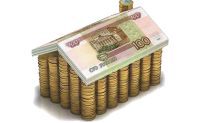 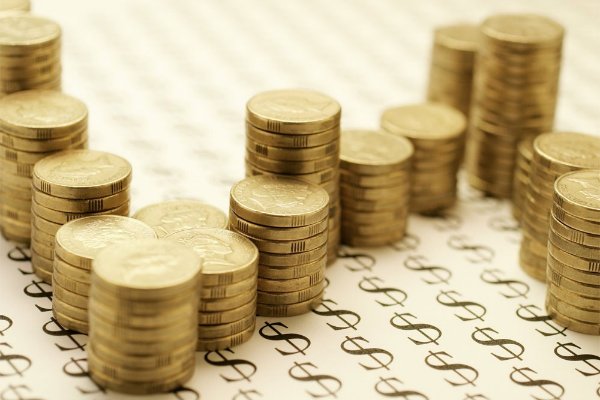 Отличие дотации от субвенции
Целевое назначение. Дотация выделяется на текущие расходы, связанные с необходимостью дополнительного финансирования. Субвенция выделяется на определённые нужды.
Контроль и отчёт. Как правило, расходование дотации не подлежит проверке: главное, чтобы средства не были истрачены с нарушением закона. В отличие от неё, отчёт о тратах по субвенции обязателен.
Необходимость возврата. Никаких целей по дотации не ставится, поэтому и возвращать эти средства не нужно. Если же субвенция использована нецелевым образом, то средства подлежат возврату.
Особенности предоставления. Субвенция выделяется под конкретный проект, а дотация – в связи с недостатком денег для текущих расходов нижестоящего бюджета
Отличие субсидии от субвенции 
1.Возвратность. Субвенция подлежит обязательному возврату в том случае, если она была израсходована не вовремя либо пошла не по целевому назначению. Субсидия – это всегда безвозмездная передача денежных средств.
2.Круг лиц. Субвенция предоставляется бюджету другого уровня либо юридическому лицу, субсидия – ещё и физическому лицу.
3.Условия предоставления. Субвенция имеет строгое целевое назначение, что предполагает контроль использования. Субсидия может выделяться без такого контроля.
4.Объём инвестиций. Субсидия выделяется на условиях совместного финансирования проекта, субвенция может полностью покрывать стоимость реализации задачи.
5.Форма. Субвенция предоставляется только в денежной форме, субсидия – ещё и в натуральной.
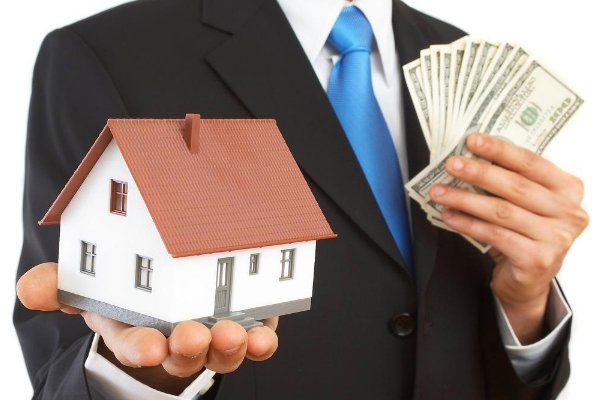 Что такое межбюджетные отношения?
Бюджет Воронежской области
Межбюджетные отношения - это финансовые отношения между федеральными органами власти, органами власти субъектов Федерации и муниципальными образованиями по вопросам регулирования бюджетных правоотношений, организации и осуществления бюджетного процесса.
Дотации
Бюджет Репьевского муниципального района
Субсидии.
Субвенции
Дотации на выравнивание бюджетной обеспеченности.
Бюджеты поселений
Иные межбюджетные трансферты
Дотации на поддержку мер по обеспечению сбалансированности местных бюджетов
Расходы бюджета
РАСХОДЫ
По типам расходных обязательств
По муниципальным программам
По функциям государства
По ведомствам
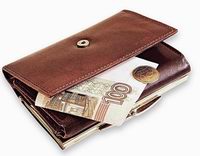 Понятие и типы расходных обязательствРасходное обязательство-это обязанность выплатить денежные средства из соответствующего бюджеты
Расходные обязательства
Основания для возникновения и оплаты
Публичные
Законы, определяющие объем и правила определения объема обязательств перед гражданами, организациями, органами власти
В том числе:
В том числе законы, устанавливающие права граждан на получение социальных выплат (пенсий, пособий, компенсаций)
Гражданско-правовые
Государственный (муниципальный) контракт, трудовое соглашение
Расходы бюджетов по основным функциям государства
Каждый из разделов классификации имеет перечень подразделов, которые отражают основные направления реализации соответствующей функции.
                Полный перечень разделов и подразделов классификации расходов бюджетов приведен в статье 21 бюджетного кодекса Российской Федерации.
                Например, в составе раздела «Образование», в том числе, выделяются:
Дошкольное образование;
Общее образование;
Начальное профессиональное образование;
Среднее профессиональное образование и др.
Общегосударственные вопросы
Национальная оборона
Национальная безопасность и правоохранительная деятельности
Национальная экономика
Жилищно-коммунальное хозяйство
Охрана окружающей среды
Образование
Культура, кинематография
Здравоохранение
Социальная политика
Физическая культура и спорт
Средства массовой информации
Обслуживание государственного и муниципального долга
Межбюджетные трансферты общего характера(дотации)
Ведомственная структура расходов бюджета и бюджетная классификация
Бюджетная классификация Российской Федерации – это группировка доходов, расходов и источников финансирования дефицитов бюджетной системы Российской Федерации, Используемая для составления и исполнения бюджетов, составления бюджетной отчетности, обеспечивающей сопоставимость показателей бюджетов бюджетной системы Российской Федерации (статья 18 Бюджетного кодекса).
Состав бюджетной классификации (статья 19 Бюджетного кодекса)
Классификация доходов бюджетов;
Классификация расходов бюджетов;
Классификация источников финансирования дефицитов бюджетов;
Классификация операций публично-правовых образований
Структура 20-значного, единого для всех бюджетов бюджетной системы Российской Федерации, кода классификации расходов бюджетов (ведомственная структура)
Классификация расходов- основа для построения ведомственной структуры  расходов соответствующего бюджета
Код главного распорядителя бюджетных средств
Код раздела
Код подраздела
Код целевой статья
Код вида расходов
1
2
3
4
5
6
7
8
9
10
11
12
13
14
15
16
17
18
19
20
Уникальный код для каждого главного распорядителя бюджетных средств (ГРБС-34)
Разделы определяют отраслевое направление расходов (…образование..)
Подразделы детализируют направления в разделах (дошкольное образование
Виды расходов)
 указывают вид бюджетных ассигнований (выплаты персаналу, закупки, инвестиции и т.д.)
Программная (непрограмная)          Направление расходов
статья
Целевые статьи обеспечивают привязку бюджетных ассигнований к конкретным программам, направлениям деятельности и участникам бюджетного процесса в рамках подразделов
Защищенные статьи расходов бюджета – расходы, подлежащие финансированию в полном объеме
Оплата труда с начислениями
Социальное обеспечение
Оплата коммунальных услуг
Приобретение продуктов питания
Приобретение медикаментов
Платеж в ФФОМС
Погашение заимствований и обслуживание долга
Налоги, арендные платежи, вневедомственная охрана
Финпомощь муниципалитетам на обеспечение социально-значимых расходов
Расходы консолидированного бюджета Репьевского муниципального района в расчете на душу населения в 2016 году
16931
рубля в год
Расходов консолидированного бюджета Репьевского муниципального района приходится на одного гражданина
779
 рубля в год
Расходов консолидированного бюджета Репьевского муниципального района на социальную политику приходится на одного гражданина
86872 рубля в год
Расходов консолидированного бюджета Репьевского муниципального района на общее образование приходится на одного ученика
58999
 рубля в год
Расходов консолидированного бюджета Репьевского муниципального района на дошкольное образование приходится на одного дошкольника
Муниципальная программа Репьевского муниципального района « Развитие образования »
Ответственный исполнитель: Отдел по образованию администрации Репьевского муниципального района
Объем финансирования муниципальной программы:
В 2017г. 144903 тыс.руб., в 2018г. 124125,8 тыс. руб., в 2019г. 127542,4
Подпрограмма1. «Развитие дошкольного и общего образования»
Подпрограмма 2 «Развитие дополнительного образования и воспитания»
Подпрограмма 3 «Организация отдыха и оздоровления детей и молодежи» 
Подпрограмма 4 « Социальная поддержка детей-сирот и детей, нуждающихся в особой защите       государства» 
Подпрограмма 5 « Финансовое обеспечение реализации муниципальной программы 3156,3 тыс. руб.
ЗАДАЧИ МУНИЦИПАЛЬНОЙ ПРОГРАММЫ:
- Обеспечение доступности и качества дошкольного, начального, основного, общего образования;
- обеспечение доступности и качества дополнительного образования детей;
- обеспечение комфортных и безопасных условий пребывания обучающихся (воспитанников)  в образовательных учреждениях Репьевского муниципального района;
- обеспечение отдыха и оздоровления обучающихся  образовательных учреждений Репьевского муниципального района в летний период;
- развитие системы целенаправленного выявления, отбора и развития одаренных детей;
- создание необходимых условий для снижения уровня социального сиротства, обеспечение приоритета семейного устройства детей-сирот и детей, оставшихся без попечения родителей.
ЦЕЛЬ МУНИЦИПАЛЬНОЙ ПРОГРАММЫ:
Развитие системы образования Репьевского муниципального района, создание условий для качественного и доступного образования, снижения уровня социального сиротства
Муниципальная программа Репьевского муниципального района «Развитие образования»
ЦЕЛЕВЫЕ ИНДИКАТОРЫ:
-уровень обеспеченности дошкольными образовательными учреждениями в расчете на 100 детей дошкольного возраста, %;
- доля детей в возрасте 3-6 лет, получающих услугу дошкольного образования в муниципальных дошкольных образовательных учреждениях в общей численности детей в возрасте 3- 6 лет, %;
- доля детей в возрасте 3-6 лет, состоящих на учете для определения в муниципальные дошкольные образовательные учреждения в общей численности детей в возрасте 3-6 лет, %;
- доля лиц, сдавших единый государственный экзамен по русскому языку и математике, в общей численности выпускников общеобразовательных учреждений, участвовавших в  едином государственном экзамене по данным предметам, %;
- доля выпускников муниципальных общеобразовательных учреждений, не получивших аттестат о среднем (полном) общем образовании, в общей численности выпускников муниципальных общеобразовательных учреждений, %;
- доля муниципальных общеобразовательных учреждений, соответствующих современным требованиям обучения, в общем количестве муниципальных общеобразовательных учреждений, %;
- доля детей в возрасте 5 - 17 лет, получающих услуги по дополнительному образованию  в муниципальных учреждениях дополнительного образования детей, %; 
- доля детей, оставшихся без попечения родителей – всего, в том числе, переданных неродственникам (в приемные семьи, на усыновление (удочерение),  под опеку (попечительство), охваченных другими формами семейного устройства (семейные детские дома, патронатные семьи), находящихся в государственных (муниципальных) учреждениях всех типов, %;
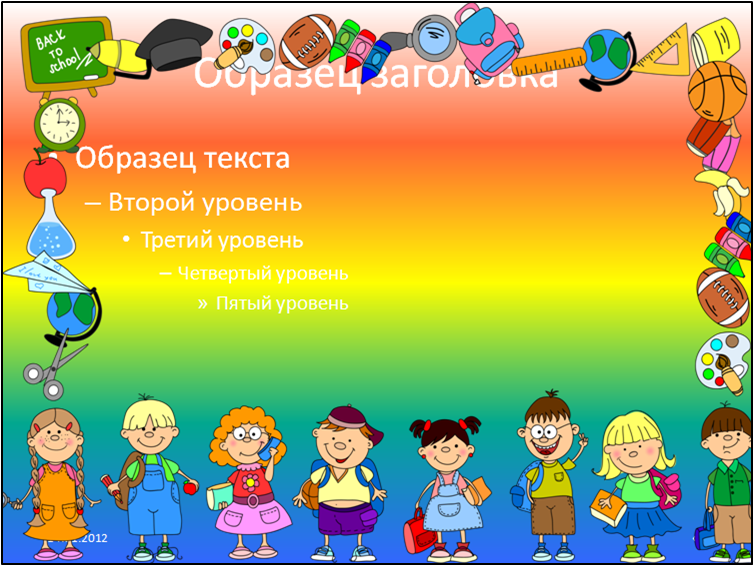 Муниципальная программа Репьевского муниципального района «Развитие образования»
ОЖИДАЕМЫЕ КОНЕЧНЫЕ РЕЗУЛЬТАТЫ:
К 2019 году планируется достичь следующих результатов:
-уровень обеспеченности дошкольными образовательными учреждениями в расчете на 100 детей дошкольного возраста составит 50%; - доля детей в возрасте 3-6 лет, получающих услугу дошкольного образования в муниципальных дошкольных образовательных учреждениях в общей численности детей в возрасте 3- 6 лет составит 90%;
- доля детей в возрасте 3-6 лет, состоящих на учете для определения в муниципальные дошкольные образовательные учреждения в общей численности детей в возрасте 3-6 лет составит 0%;
- доля лиц, сдавших единый государственный экзамен по русскому языку и математике, в общей численности выпускников общеобразовательных учреждений, участвовавших в  едином государственном экзамене по данным предметам составит99,8 %
- доля выпускников муниципальных общеобразовательных учреждений, не получивших аттестат о среднем (полном) общем образовании, в общей численности выпускников муниципальных общеобразовательных учрежденийсоставит0,2 %
- доля муниципальных общеобразовательных учреждений, соответствующих современным требованиям обучения, в общем количестве муниципальных общеобразовательных учреждений составит 100 %
- доля детей в возрасте 5 - 17 лет, получающих услуги по дополнительному образованию  в муниципальных учреждениях  дополнительного образования детей составит59,2 %
- доля детей, оставшихся без попечения родителей – всего, в том числе, переданных неродственникам (в приемные семьи, на усыновление (удочерение),  под опеку (попечительство), охваченных другими формами семейного устройства (семейные детские дома, патронатные семьи), находящихся в государственных (муниципальных) учреждениях всех типовсоставит 84 %.
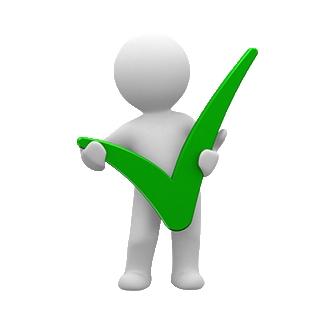 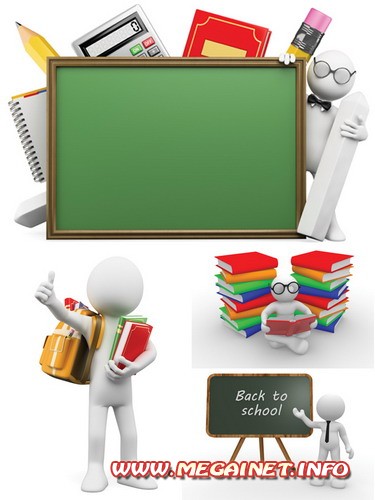 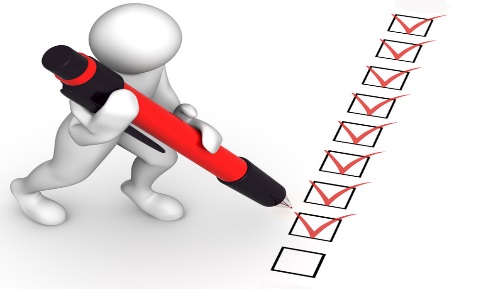 Субвенции на общее и дошкольное образование
2016
2017
Темп роста 2016 к 2015.%
73035,9
72014,4
98,6
Субвенция на общее образование, тыс. руб.
1089
1093
100,4
Количество учеников, человек
100,2
20758,4
20806,4
Субвенция на дошкольное образование, тыс. руб.
453
109,3
495
Количество детей, человек
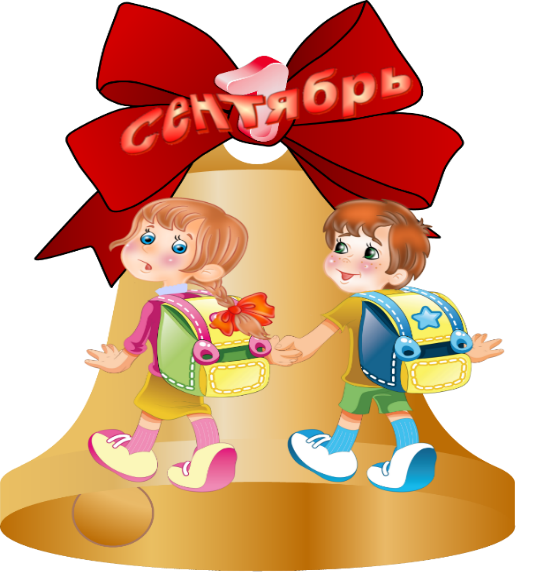 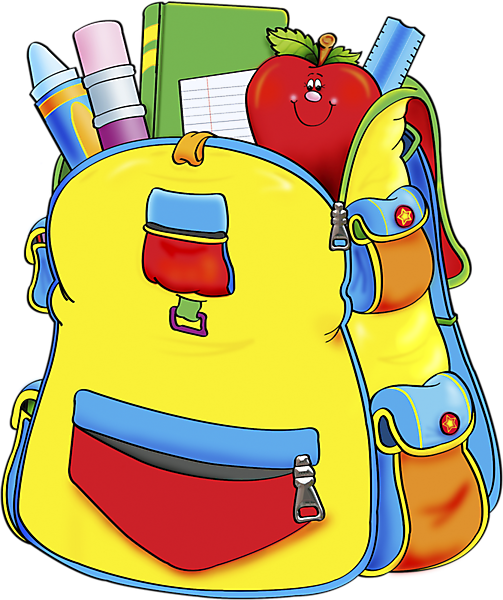 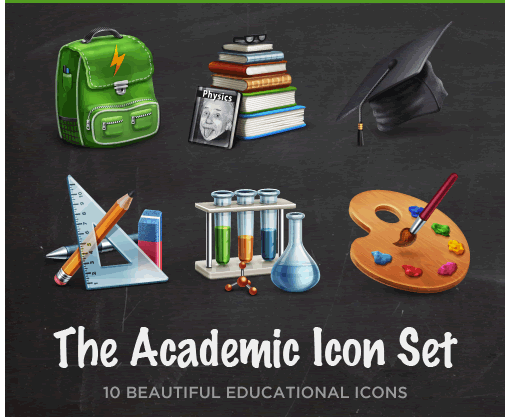 Муниципальная программа Репьевского муниципального района « Обеспечение доступным и комфортным жильем и коммунальными услугами населения Репьевского района»
Ответственный исполнитель муниципальной программы: администрация Репьевского муниципального района Воронежской области
Объем финансирования муниципальной программы:
В 2017г. 500 тыс.руб., в 2018г. 500 тыс. руб., в 2019г. 500 тыс. руб.
Подпрограмма1. «Обеспечение доступным и комфортным  жильем молодых семей»
ЦЕЛЬ МУНИЦИПАЛЬНОЙ ПРОГРАММЫ:


Обеспечение населения Репьевского муниципального района доступным жильем путем реализации механизмов поддержки и развития жилищного строительства и стимулирования спроса на рынке жилья.
ЗАДАЧИ МУНИЦИПАЛЬНОЙ ПРОГРАММЫ:
- формирование приоритетов роста жилищного строительства в Репьевском муниципальном районе;
- обеспечение ежегодного роста объемов ввода жилья;
- развитие направлений строительства жилья, доступного для широких слоев населения;
- снижение административных барьеров в строительстве;
- обеспечение информационной открытости для населения мер, предпринимаемых государством в целях стимулирования развития жилищного строительства;
- оказание содействия по привлечению в жилищное строительство финансовых ресурсов из бюджетных и внебюджетных источников.
Муниципальная программа Репьевского муниципального района « Обеспечение доступным и комфортным жильем и коммунальными услугами населения Репьевского района»
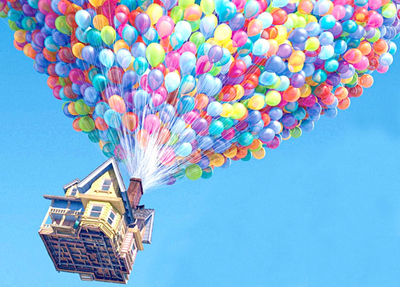 Ожидаемые конечные результаты:

1. Обеспечение жильем с помощью предоставления государственной поддержки 67 молодых семей.
2. Развитие рынка доступного жилья экономкласса.
ЦЕЛЕВЫЕ ИНДИКАТОРЫ:

1. Обеспеченность населения жильем (кв. м. общей площади на одного человека);
2. Ввод нового жилья за счет всех источников финансирования (кв.м. на 1000 человек населения).
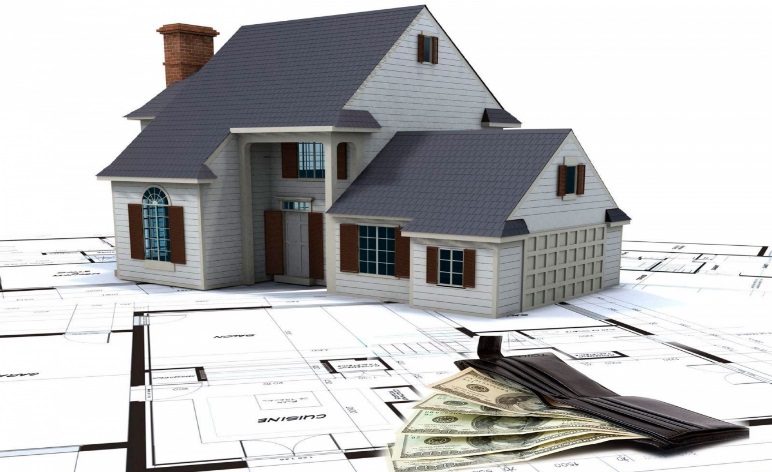 Муниципальная программа Репьевского муниципального района «Развитие культуры»
Муниципальная программа Репьевского муниципального района «Развитие культуры»
Ответственный исполнитель муниципальной программы: 
Отдел культуры администрации Репьевского муниципального района
Объем финансирования муниципальной программы:
В 2017г. 21216,5тыс. руб., в 2018г11423тыс.руб., в 2019г. 12030 тыс.руб.
Подпрограмма 1 «Искусство и наследие» Подпрограмма 2 «Развитие культуры» Подпрограмма 3 «Обеспечение реализации муниципальной прогрммы» Подпрограмма 4 « Развитие сельской культуры Репьевского муниципального района».
ЦЕЛЬ МУНИЦИПАЛЬНОЙ ПРОГРАММЫ:
Обеспечение населения Репьевского муниципального района доступным жильем путем реализации механизмов поддержки и развития жилищного строительства и стимулирования спроса на рынке жилья.
ЦЕЛЬ МУНИЦИПАЛЬНОЙ ПРОГРАММЫ:
Обеспечение населения Репьевского муниципального района доступным жильем путем реализации механизмов поддержки и развития жилищного строительства и стимулирования спроса на рынке жилья.
ОЖИДАЕМЫЕ КОНЕЧНЫЕ РЕЗУЛЬТАТЫ:
К 2019 году планируется достичь следующих результатов:
Увеличение численности участников культурно-досуговых мероприятий (по сравнению с предыдущим годом) составит  23216 чел.;
Рост количества культурно-досуговых мероприятий 3375 ед.;
Уменьшение доли муниципальных учреждений культуры, здания которых находятся в аварийном состоянии или требуют капитального ремонта, в общем количестве муниципальных учреждений культуры-1,5%;
Отношение среднемесячной номинальной начисленной заработной платы работников муниципальных учреждений культуры к среднемесячной начисленной заработной плате работников, занятых в сфере экономики региона-
90,2%;
5.Увеличение количества наименований библиографических записей (изданий), включенных в    электронный каталог-5490 ед;
6.Увеличение количества библиотек, подключенных к сети «Интернет»-7 ед.
7. Увеличение доли детей, обучающихся в детской музыкальной школе, в общей численности учащихся детей-15%
ЗАДАЧИ МУНИЦИПАЛЬНОЙ ПРОГРАММЫ:
Сохранение культурного и исторического наследия района, обеспечение доступа граждан к культурным ценностям и участию в культурной жизни, реализация творческого потенциала для граждан  района;
Задача 2. Создание благоприятных условий для устойчивого развития сферы культуры.
Муниципальная программа Репьевского муниципального района «Развитие культуры»
ЦЕЛЕВЫЕ ИНДИКАТОРЫ:
1.Увеличение численности участников культурно-досуговых мероприятий (по сравнению с предыдущим годом)- чел.;
2.Рост количества культурно-досуговых мероприятий-ед.;
3.Уменьшение доли муниципальных учреждений культуры, здания которых находятся в аварийном состоянии или требуют капитального ремонта, в общем количестве муниципальных учреждений культуры-%;
4.Отношение среднемесячной номинальной начисленной заработной платы работников муниципальных учреждений культуры к среднемесячной начисленной заработной плате работников, занятых в сфере экономики региона-%;
5.Увеличение количества наименований библиографических записей (изданий), включенных в    электронный каталог-ед;
6.Увеличение количества библиотек, подключенных к сети «Интернет»-ед.
7. Увеличение доли детей, обучающихся в детской музыкальной школе, в общей численности учащихся детей-%
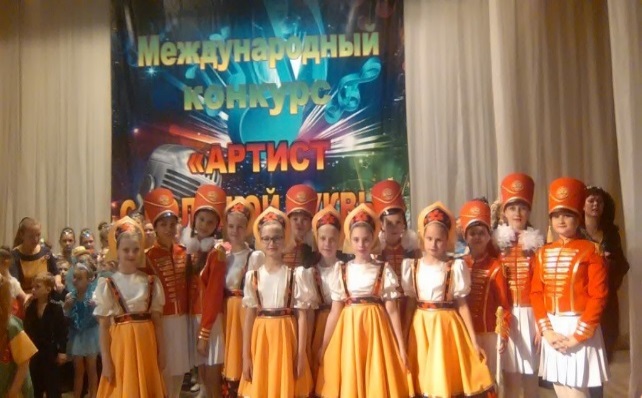 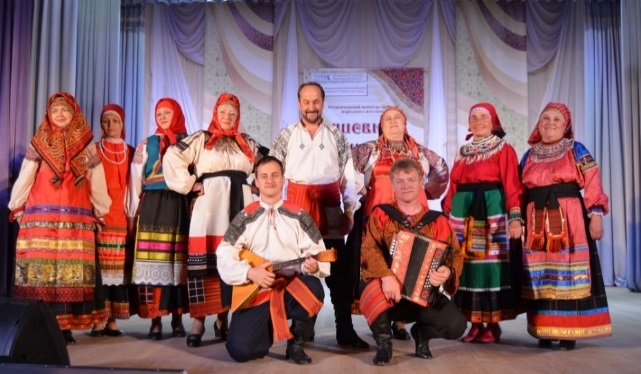 Муниципальная программа Репьевского муниципального района «Развитие транспортной системы»
Ответственные исполнители муниципальной программы: 
Администрация Репьевского муниципального района
Отдел финансов администрации Репьевского муниципального района
Объем финансирования муниципальной программы:
В 2017г. 6829 тыс. руб., в 2018г. 6646 тыс.руб., в 2019г. 7248 тыс.руб.
Подпрограмма 1 «Развитие дорожного хозяйства в Репьевском муниципальном районе»
ЗАДАЧИ МУНИЦИПАЛЬНОЙ ПРОГРАММЫ:
Развитие сети автомобильных дорог общего пользования муниципального значения.
Обеспечение функционирования сети автомобильных дорог общего пользования муниципального значения.
Формирование единой дорожной сети круглогодичной доступности для населения
ЦЕЛЬ МУНИЦИПАЛЬНОЙ ПРОГРАММЫ:
Повышение доступности и качества транспортных услуг для населения.
ОЖИДАЕМЫЕ КОНЕЧНЫЕ РЕЗУЛЬТАТЫ:
Ежегодный прирост протяженности автомобильных дорог общего пользования регионального или межмуниципального значения, соответствующих нормативным требованиям к транспортно-эксплуатационным показателям, на 1,1% к предыдущему году
Муниципальная программа Репьевского муниципального района «Развитие транспортной системы»
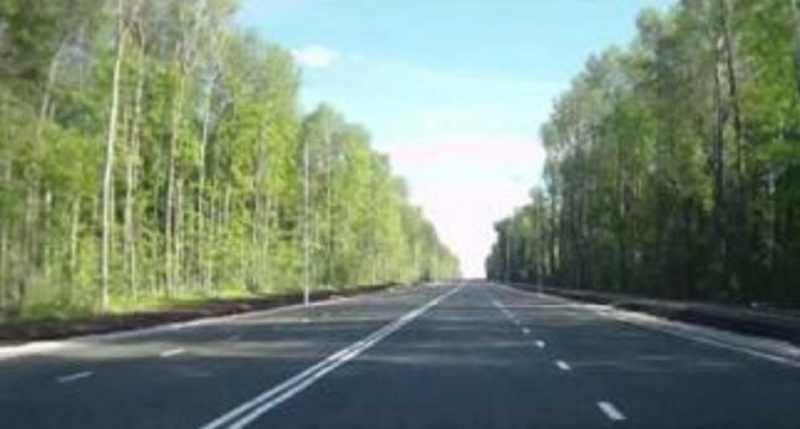 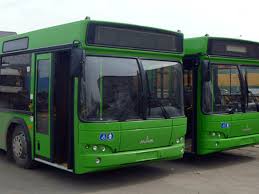 ЦЕЛЕВЫЕ ИНДИКАТОРЫ:
Прирост протяженности автомобильных дорог общего пользования муниципального значения, соответствующих нормативным требованиям к транспортно-эксплуатационным показателям
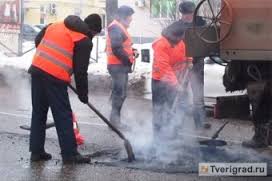 Муниципальная программа Репьевского муниципального района « Развитие физической культуры и спорта»
Ответственный исполнитель муниципальной программы: Отдел по образованию администрации Репьевского муниципального района
Объем финансирования муниципальной программы: 
в 2017г. 6807 тыс.руб., в 2018г. 3709,1 тыс.руб., в 2019г. 3440,1 тыс.руб.
Подпрограмма1. «Организация и проведение физкультурных и спортивных мероприятий»
ЦЕЛЬ МУНИЦИПАЛЬНОЙ ПРОГРАММЫ:


Создание условий для укрепления здоровья населения путем приобщения молодого поколения, лиц с ограниченными возможностями здоровья и инвалидов  к регулярным занятиям спортом.
ЗАДАЧИ МУНИЦИПАЛЬНОЙ ПРОГРАММЫ:
-Организация и проведение физкультурных и спортивных мероприятий»;
-формирование у широких слоев населения, и в первую очередь у детей и молодежи устойчивой потребности в двигательной активности;
-привлечение к систематическим занятиям физической культурой и спортом молодежи и лиц с  ограниченными возможностями здоровья, инвалидов;
ОЖИДАЕМЫЕ КОНЕЧНЫЕ РЕЗУЛЬТАТЫ:
- увеличение количества мероприятий в области физической культуры и спорта с  21 мероприятия (на начало 2014 года) до 54 мероприятий (на конец 2019 года).
- увеличение доли учащихся, систематически занимающихся физической культурой и спортом, в общей численности учащихся с 50% (на начало 2014 года)  до 62 % (на конец 2019 года)
Муниципальная программа Репьевского муниципального района « Развитие физической культуры и спорта»
ЦЕЛЕВЫЕ ИНДИКАТОРЫ:
- количество мероприятий в области физической культуры и спорта, шт. 
- доля учащихся, систематически занимающихся физической культурой и спортом, в общей численности учащихся, %.
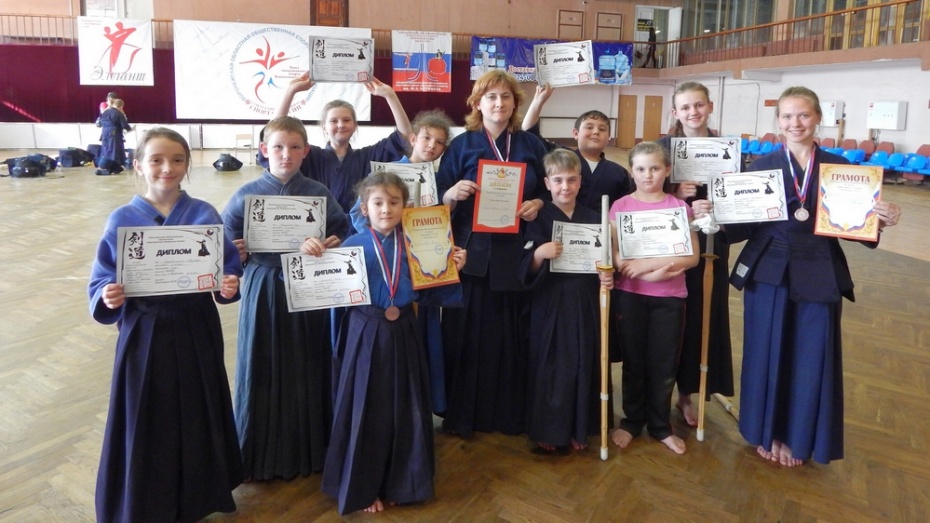 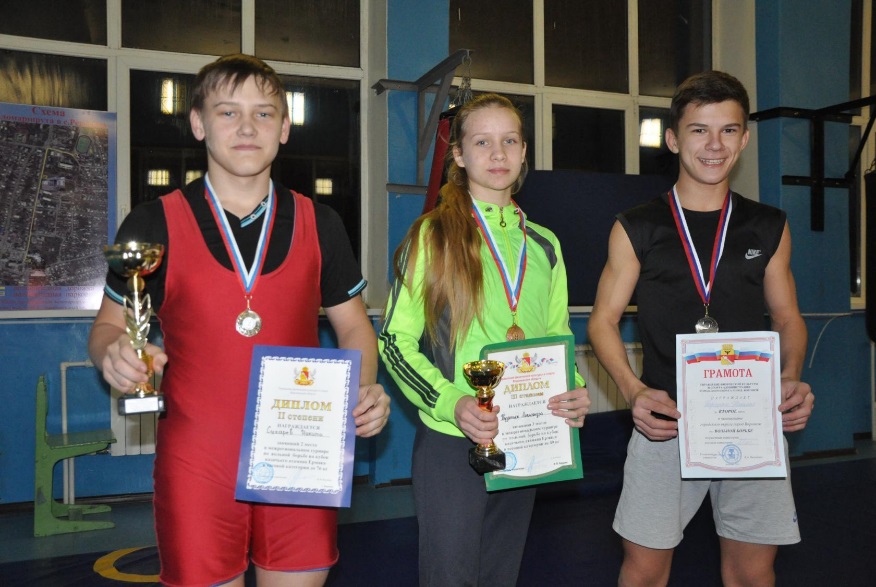 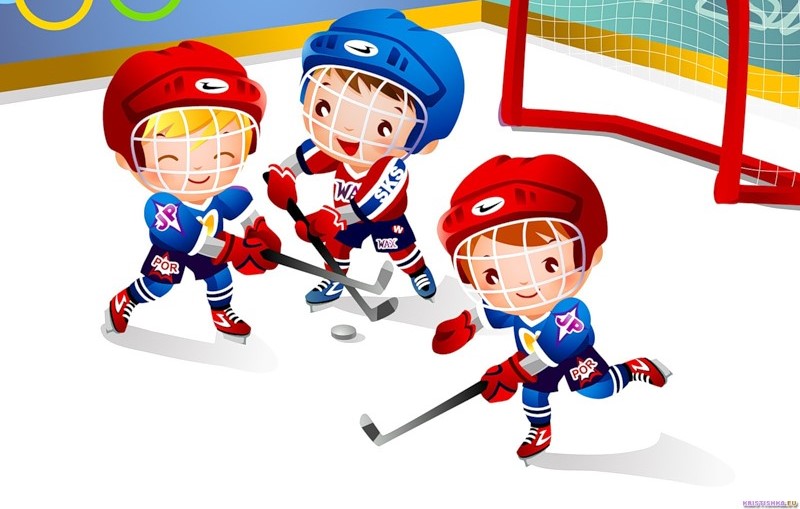 Муниципальная программа Репьевского муниципального района « Экономическое развитие и инновационная экономика»
Ответственный исполнитель: Отдел по экономике, управлению муниципальным имуществом администрации муниципального района
Объем финансирования муниципальной программы: 
в 2017г. 150,0 тыс.руб., в 2018г. 150 тыс.руб., в 2019г. 150 тыс.руб.
Подпрограмма1. «Развитие и поддержка малого и среднего предпринимательства» 150,0 тыс. руб.
ЦЕЛЬ МУНИЦИПАЛЬНОЙ ПРОГРАММЫ:

Создание благоприятного инвестиционного  климата и условий для ведения бизнеса.
ЗАДАЧИ МУНИЦИПАЛЬНОЙ ПРОГРАММЫ:


1. Создание условий для привлечения инвестиций в экономику района.
2. Повышение предпринимательской активности, развитие малого и среднего предпринимательства.
3.    Создание условий для приближения уровня жизни населения муниципального района к среднему по области.
ОЖИДАЕМЫЕ КОНЕЧНЫЕ РЕЗУЛЬТАТЫ:
1. Увеличение объёма инвестиций в основной капитал за счет всех источников финансирования.
2. Увеличение доли налоговых поступлений в бюджет Репьевского муниципального района от субъектов малого и среднего предпринимательства.
3.  Создание новых рабочих мест. 
4. Увеличение количества малых и средних предприятий.
5. Увеличение количества индивидуальных предпринимателей с учетом КФХ.
6. Снижение безработицы, обеспечение занятости молодежи, трудоустройство других социально незащищенных категорий населения; повышение благосостояния населения, снижение общей социальной напряженности в Репьевском муниципальном районе.

.
Муниципальная программа Репьевского муниципального района « Экономическое развитие и инновационная экономика»
ЦЕЛЕВЫЕ ИНДИКАТОРЫ:
1. Объем инвестиций в основной капитал в расчете на 1 жителя муниципального образования  (рублей). 
2. Число субъектов малого и среднего предпринимательства в расчете на 10 тыс. человек населения (единиц).
3. Количество индивидуальных предпринимателей с учетом КФХ  (человек).
4. Количество малых и средних предприятий  (единиц).
5. Среднесписочная численность работников малых и средних  предприятий (человек).
6. Объем налоговых поступлений в консолидированный бюджет Репьевского муниципального района от субъектов малого и среднего предпринимательства (млн. рублей).
7. Доля среднесписочной численности работников малых и средних предприятий в среднесписочной численности работников всех предприятий и организаций (%).
8. Количество предоставляемых услуг  МСП (%).
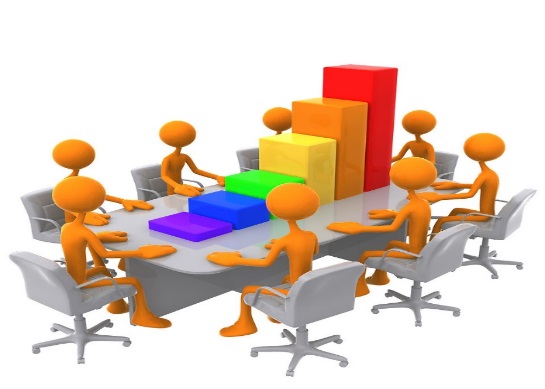 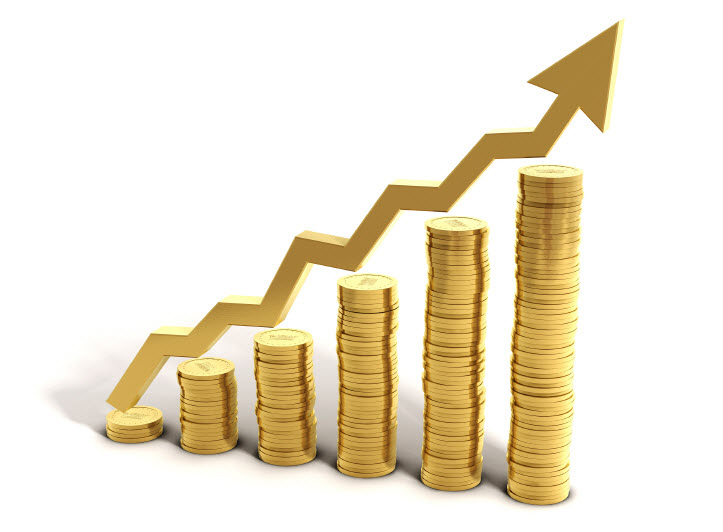 Муниципальная программа Репьевского муниципального района « Развитие сельского хозяйства, производства пищевых продуктов и инфраструктуры агропродовольственного рынка на 2014-2020 годы»
Ответственный исполнитель:  администрация Репьевского муниципального района
Объем финансирования муниципальной программы: 
в 2017г. 1598 тыс.руб., в 2018г. 879 тыс. руб., в 2019г. 862,4 тыс. руб.
Подпрограмма1. «Обеспечение реализации муниципальной программы» Подпрограмма 2 «Устойчивое развитие сельских территорий муниципального района на 2014-2020 годы»


о
о
ЗАДАЧИ МУНИЦИПАЛЬНОЙ ПРОГРАММЫ:



Обеспечение информационно-консультационной поддержки сельскохозяйственных предприятий.
ЦЕЛЬ МУНИЦИПАЛЬНОЙ ПРОГРАММЫ:
Обеспечение консультационной помощью производителей сельскохозяйственной продукции всех форм собственности по вопросам управления сельскохозяйственным предприятием, применения инновационных технологий в отраслях сельского хозяйства, в области экономики, финансов, права, землеустройства, производства, переработки и реализации продукции, бухгалтерского учета и аудита, а также по другим вопросам агропромышленного производства
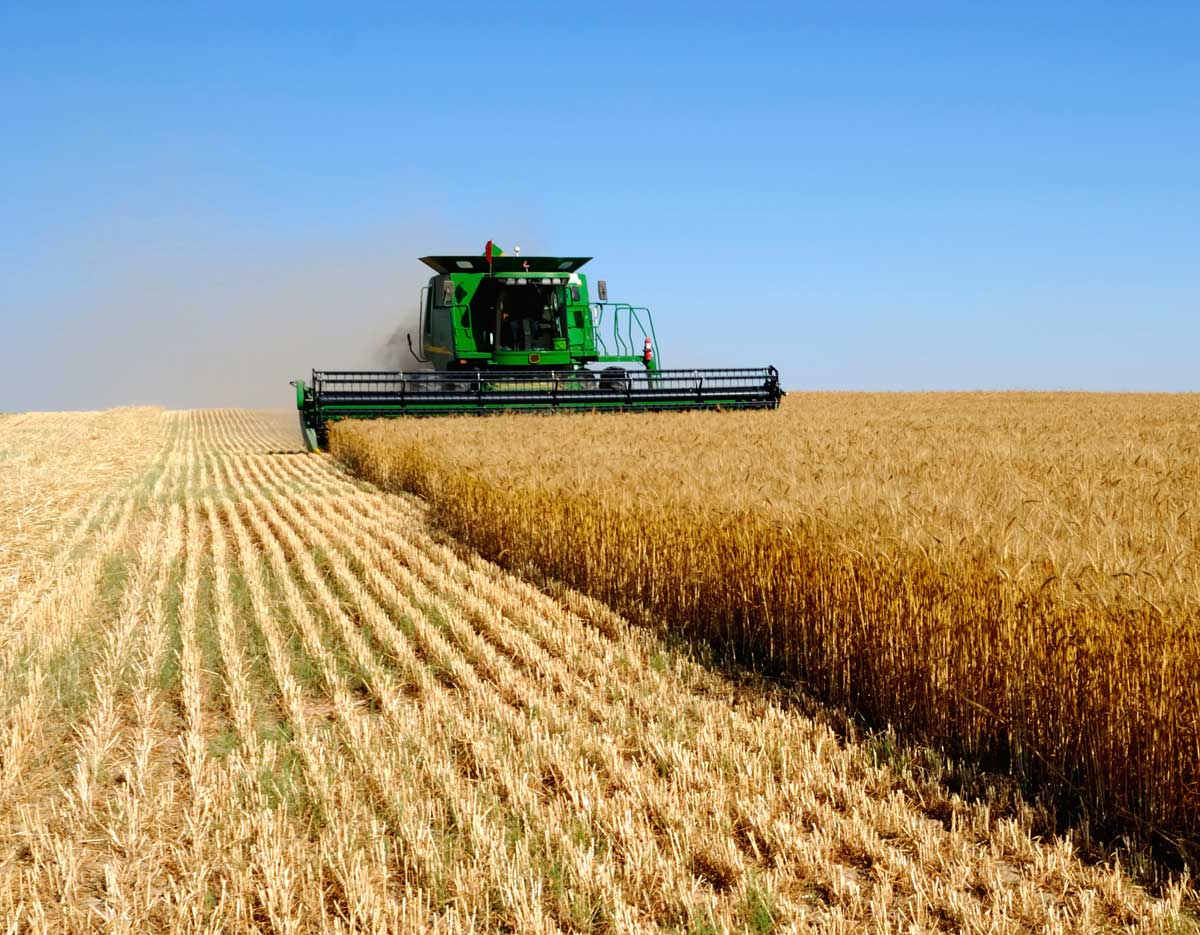 Муниципальная программа Репьевского муниципального района « Развитие сельского хозяйства, производства пищевых продуктов и инфраструктуры агропродовольственного рынка на 2014-2020 годы»
ОЖИДАЕМЫЕ КОНЕЧНЫЕ РЕЗУЛЬТАТЫ:
Повышение эффективности и устойчивости функционирования сельскохозяйственных предприятий всех форм собственности на основе внедрения передового производственного опыта и доведения до хозяйствующих субъектов  научной, технологической и рыночной информации.
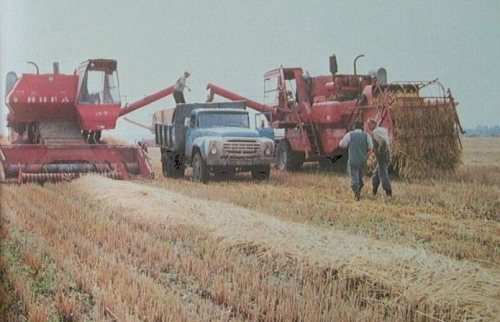 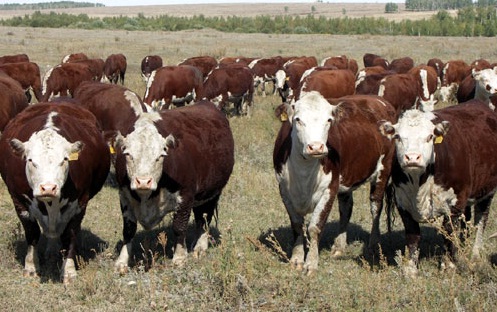 ЦЕЛЕВЫЕ ИНДИКАТОРЫ:
Количество оказанных консультационных услуг, (ед.). 
Уровень роста оказанных консультационных услуг,(%).
Муниципальная программа Репьевского муниципального района « Энергоэффективность и развитие экономики»
Ответственный исполнитель муниципальной программы: администрация Репьевского муниципального района
Объем финансирования муниципальной программы:
В 2017г. 200 тыс.руб., в 2018г. 100 тыс. руб., в 2019г.200 тыс.руб.
Подпрограмма1. «Повышение энергетической эффективности экономики Репьевского муниципального района и сокращение энергетических издержек в бюджетном секторе на 2011-2020 годы»
ЦЕЛЬ МУНИЦИПАЛЬНОЙ ПРОГРАММЫ:

Снижение удельных показателей потребления тепловой энергии, воды и природного газа, сокращение потерь энергоресурсов
ЗАДАЧИ МУНИЦИПАЛЬНОЙ ПРОГРАММЫ:



1.    Повышение энергетической эффективности в секторах экономики Репьевского муниципального района
ОЖИДАЕМЫЕ КОНЕЧНЫЕ РЕЗУЛЬТАТЫ:




1.  Экономия энергетических ресурсов и снижение затрат
ЦЕЛЕВЫЕ ИНДИКАТОРЫ:



1.  Экономия тепловой энергии в натуральном  выражении  (Гкал)
Муниципальная программа Репьевского муниципального района « Организация деятельность административной комиссии муниципального района»
Ответственный исполнитель муниципальной программы: администрация Репьевского муниципального района
Объем финансирования муниципальной программы:
В 2017г.  336 тыс.руб., в 2018г. 303 тыс.руб., в 2019г. 303 тыс. руб.
Подпрограмма 1. «Содержание штата административной комиссии» 
Подпрограмма 2 «Материальное обеспечение административной комиссии»
ЦЕЛЕВЫЕ ИНДИКАТОРЫ:


1. Доля освоения средств субвенций на материально-техническое обеспечение из общих средств субвенции (%). 
2. Число рассмотренных административной комиссией протоколов об административных правонарушениях (ед.).
3. Сумма наложенных штрафов за административное правонарушение (руб.).
4. Количество проведенных заседаний административной комиссией (ед.).
ОЖИДАЕМЫЕ КОНЕЧНЫЕ РЕЗУЛЬТАТЫ:
1. Своевременное рассмотрение дел об административных правонарушениях
2. Укрепление материально технической базы.
ЦЕЛЬ МУНИЦИПАЛЬНОЙ ПРОГРАММЫ:
Организация деятельности административной комиссии по рассмотрению дел об административных правонарушениях, разрешение их в строгом соответствии с законодательством, выявление причин и условий, способствующих совершению административных правонарушений.
Совершенствование работы административной комиссии.
ЗАДАЧИ МУНИЦИПАЛЬНОЙ ПРОГРАММЫ:
1. Своевременная выплата заработной платы.
2. Улучшение материально-технической базы и приведение ее в соответствии с нормативными требованиями.
3. Повышение профессионального уровня секретаря административной комиссии.
4. Всестороннее, полное, объективное и своевременное рассмотрение дел об административных правонарушениях, разрешение их в строгом соответствии с законодательством, выявление причин и условий, способствующих совершению административных правонарушений
Муниципальная программа Репьевского муниципального района « Муниципальное управление Репьевского муниципального района»
Ответственный исполнитель муниципальной программы: администрация Репьевского муниципального района
Объем финансирования муниципальной программы:
В 2017г. 29193 тыс.руб., в 2018г. 16895,5 тыс.руб., в 2019г. 17201,5 тыс.руб.
Подпрограмма1. «Муниципальное управление»
 Подпрограмма 2. «Управление муниципальным имуществом»
ЦЕЛЬ МУНИЦИПАЛЬНОЙ ПРОГРАММЫ:
Совершенствование муниципального управления в администрации Репьевского муниципального района
- Повышение качества управления муниципальным имуществом, обеспечивающее в необходимых размерах реализацию муниципальных полномочий в соответствии с законодательством
ЗАДАЧИ МУНИЦИПАЛЬНОЙ ПРОГРАММЫ:

- Управление качеством предоставления муниципальных услуг на муниципальном уровне. 
- Обеспечение бесперебойного функционирования средств вычислительной и офисной техники.
- Обеспечение непрерывного и эффективного взаимодействия администрации муниципального района с поселениями.
- Обеспечение хранения, комплектования, учета и использование архивных документов, образовавшихся и образующихся в деятельности органов местного самоуправления, организаций, отнесенных к муниципальной собственности, а также архивных фондов и архивных документов юридических и физических лиц, переданных на законном основании в муниципальную собственность.
- Повышение оперативности и качества работы с документами, упорядочение документооборота, обеспечение контроля исполнения.
- Реализация кадровой политики, направленной на непрерывное повышение профессионального уровня муниципальных служащих Репьевского муниципального района.
- Обеспечение открытости и доступности информации о деятельности органов местного самоуправления Репьевского муниципального района.
-. В части управления имуществом:
- учет муниципального имущества и формирование муниципальной собственности на объекты капитального строительства; 
- управление муниципальным имуществом.
-. В части управления земельными ресурсами:
- формирование собственности муниципального образования Репьевский муниципальный район на земельные участки.
Муниципальная программа Репьевского муниципального района « Муниципальное управление Репьевского муниципального района»
ОЖИДАЕМЫЕ КОНЕЧНЫЕ РЕЗУЛЬТАТЫ:
Реализация муниципальной  программы позволит:
- улучшить качество эксплуатации программно-аппаратных средств, надежности и бесперебойности их работы, надежности хранения и защиты информации, внедрение электронного документооборота, увеличении скорости обработки, поиска документов;  
- повысить качество и доступность муниципальных услуг, регламентировать процедур предоставления муниципальных услуг и достичь снижения административных барьеров; 
- качественно исполнять свои полномочия органам местного самоуправления Репьевского муниципального района; 
- совершенствовать организацию архивного дела, эффективно использовать информацию, расширить доступ к ней граждан и юридических лиц, эффективно использовать архивные документы;
- повысить эффективность организационно – документационной деятельности администрации Репьевского муниципального района, совершенствовать систему контроля исполнения документов (служебной корреспонденции, поручений главы, обращений граждан), предполагающую сокращение сроков исполнения документов, а также  повысить уровень открытости и доступности к проектам нормативных правовых актов администрации Репьевского муниципального района, принятым нормативным правовым актам администрации Репьевского муниципального района; 
- сформировать систему повышения квалификации и профессиональной переподготовки муниципальных служащих Репьевского муниципального района, что приведет к повышению уровня профессиональных знаний, умений и навыков и позволит муниципальным служащим Репьевского муниципального района эффективно и качественно выполнять должностные обязанности в органах местного самоуправления Репьевского муниципального района.
ЦЕЛЕВЫЕ ИНДИКАТОРЫ:
- Доля исправного оборудования, программного обеспечения, %.
- Доля модернизированных и новых средств вычислительной и офисной техники, %.
- Доля муниципальных услуг, по которым приняты административные регламенты предоставления услуги, соответствующие требованиям федерального законодательства, %. 
- Удовлетворенность населения качеством и (или) доступностью муниципальных услуг, предоставляемых поставщиками услуг, %.
- Доля архивохранилищ, отвечающих нормативным требованиям, %.
- Доля неисполненных поручений определенных на оперативном совещании при главе администрации района, поручений главы по обращениям граждан на сходах, собраниях, публичных слушаниях, %
- Доля пользователей, подключенных к системе электронного документооборота, (%).
- Доля обоснованных жалоб (обращений) граждан о нарушении порядка работы с документами, от общего числа поступивших жалоб (%).
- Возможность населения вносить предложения в проекты нормативных правовых актов, (да/нет).
- Доля муниципальных служащих органов местного самоуправления муниципальных образований Репьевского муниципального района, прошедших программы профессиональной переподготовки и повышения квалификации (от количества муниципальных служащих органов местного самоуправления Репьевского муниципального района, обязанных в отчетном периоде повысить  квалификацию или пройти профессиональную переподготовку), %.
- Количество подготовленных нормативных правовых актов на уровне муниципального района -  ед.
Муниципальная программа Репьевского муниципального района « Управление муниципальными финансами, создание условий для эффективного и ответственного управления муниципальными финансами, повышение устойчивости бюджетов поселений Репьевского муниципального района»
Ответственный исполнитель муниципальной программы: Отдел финансов администрации Репьевского муниципального района
Объем финансирования муниципальной программы:
В 2017г. 39237,7 тыс.руб., в 2018г. 7356 тыс.руб., в 2019г.7258 тыс.руб.
Подпрограмма1. «Управление муниципальными финансами» 
Подпрограмма 2. «Создание условий для эффективного и ответственного управления муниципальными финансами
Подпрограмма 3. «Обеспечение реализации муниципальной программы»
ЦЕЛЬ МУНИЦИПАЛЬНОЙ ПРОГРАММЫ:
Обеспечение долгосрочной сбалансированности  и устойчивости бюджета Репьевского муниципального района.
Повышение качества управления муниципальными финансами.
ЗАДАЧИ МУНИЦИПАЛЬНОЙ ПРОГРАММЫ:
-Создание условий для повышения эффективности 
бюджетных расходов;
-снижение долговой нагрузки на бюджет муниципального района;
-обеспечение выравнивания бюджетной обеспеченности поселений муниципального района;
-обеспечение сбалансированности бюджетов сельских поселений муниципального района;
-обеспечение исполнения бюджетного процесса; 
-обеспечение доступности  информации  о бюджетном процессе.
ОЖИДАЕМЫЕ КОНЕЧНЫЕ РЕЗУЛЬТАТЫ:
1.Улучшение качества прогнозирования основных параметров бюджета муниципального района, соблюдение требований бюджетного законодательства.
2.Обеспечение приемлемого и экономически обоснованного объема и структуры муниципального долга.
3.Повышение качества управления муниципальными финансами.
4.Обеспечение выравнивания бюджетной обеспеченности поселений муниципального района.
5.Обеспечение сбалансированности бюджетов поселений муниципального района.
6.Обеспечение исполнения бюджетного
процесса в Репьевском муниципальном районе в соответствии с действующим законодательством
Муниципальная программа Репьевского муниципального района « Управление муниципальными финансами, создание условий для эффективного и ответственного управления муниципальными финансами, повышение устойчивости бюджетов поселений Репьевского муниципального района»
ЦЕЛЕВЫЕ ИНДИКАТОРЫ:
1.Отношение объема муниципального долга Репьевского муниципального района к годовому объему доходов бюджета без учета утвержденного объема безвозмездных поступлений из областного бюджета (%).
2.Доля расходов на обслуживание муниципального долга в общем объеме расходов бюджета за исключением расходов, осуществляемых за счет субвенций (%).
3.Объем просроченной задолженности по долговым обязательствам Репьевского муниципального района (да/нет).
4.Создание районного фонда финансовой поддержки поселений за счет собственных доходов бюджета муниципального района в соответствии с требованиями действующего законодательства (да/нет).
5.Объем просроченной кредиторской задолженности консолидированного бюджета  муниципального района (да/нет).
6.Обеспечение исполнения бюджетного
процесса в Репьевском муниципальном районе в соответствии с действующим законодательством (да/нет).
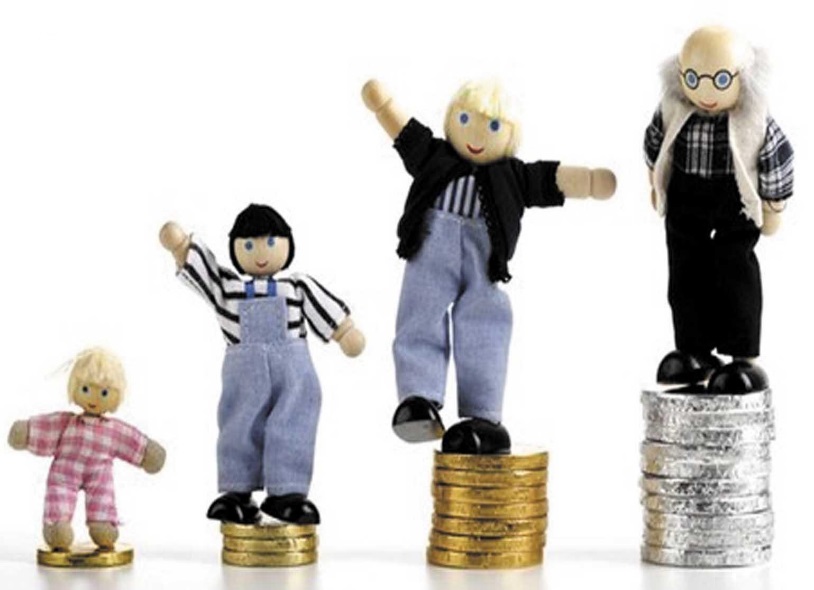 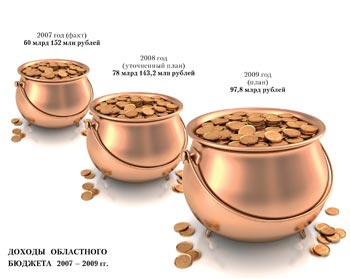 Муниципальная программа Репьевского муниципального района « Профилактика правонарушений на территории Репьевского муниципального района»
Ответственный исполнитель муниципальной программы: администрация Репьевского муниципального района
Объем финансирования муниципальной программы:
 в 2017г.100,0 тыс.руб., в 2018г. 50тыс.руб., в 2019г. 100 тыс.руб.
Подпрограмма1. «Комплексные меры по профилактике правонарушений на территории Репьевского муниципального района на 2015-2020 годы»
ЦЕЛЬ МУНИЦИПАЛЬНОЙ ПРОГРАММЫ:

Профилактика правонарушений на территории Репьевского муниципального района.
ЗАДАЧИ МУНИЦИПАЛЬНОЙ ПРОГРАММЫ:
- профилактика правонарушений различных категорий граждан Репьевскогомуниципального района.
- снижение уровня преступности на территории Репьевского муниципального района.
ОЖИДАЕМЫЕ КОНЕЧНЫЕ РЕЗУЛЬТАТЫ:
- повышение эффективности работы системы профилактики правонарушений органов местного самоуправления на территории Репьевского муниципального района;
- количество молодежи, вовлеченных в профилактических мероприятиях от общей численности молодежи в районе;
- сокращение общего количества преступлений, совершаемых на территории Репьевского муниципального района;
- сокращение количества правонарушений, совершаемых на территории Репьевского муниципального района;
- сокращение количества преступлений, совершаемых несовершеннолетними.
Динамика темпов роста средней заработной платы по отдельным категориям работников бюджетной сферы
Категории работников
2016 год
Прогноз на 2017г.
Средняя зарплата по целевому показателю
Средняя зарплата по целевому показателю
Темп роста к 2016 году
Педагогические работники общего образования
24538
23022,1
93,8
Педагогические работники дошкольного образования
22100
21475
97,2
Педагогические работники дополнительного образования детей
19189
18810,6
98
Работники учреждений культуры
14900,8
13801,3
92,6
«Программная» структура расходов районного бюджета на 2017-2019 годы (1)
Наименование программы
2017 год
тыс. руб.
2019 год
тыс. руб.
2018 год
тыс. руб.
127542,4
Развитие образования
144903
124125,8
500
500
Обеспечение доступным и комфортным жильем и коммунальными услугами населения Репьевского района
500
21216,5
11423
Развитие культуры
12030
Развитие физической культуры и спорта
6807
3440,1
3709,1
Экономическое развитие и инновационная экономика
150
150
150
303
303
Организация деятельности административной комиссии муниципального района
336
«Программная» структура расходов районного бюджета на 2016 год (2)
Наименование программы
2019 год
тыс. руб.
2018 год
тыс. руб.
2017 год
тыс. руб.
Развитие сельского хозяйства, производства пищевых продуктов и инфраструктуры агропродовольственного рынка на 2014-2020 г.
862,4
879
1598
Энергоэффективность и развитие энергетики
200
100
200
7356
7258
39237,7
Управление муниципальными финансами, создание условий для эффективного и ответственного  управления муниципальными финансами, повышение устойчивости бюджетов поселений Репьевского муниципального района
Муниципальное управление Репьевского муниципального района
29193
16895,5
17201,5
Профилактика правонарушений на территории Репьевского муниципального района на 2015-2020гг.
100
50
100
Развитие транспортной системы
7248
6829
6646
Структура расходов бюджета Репьевского муниципального района в 2016-2019 годах, в % к общему объему
2018% в общем объеме
2019% в общем объеме
2016% в общем объеме
2017% в общем объеме
Наименование
Р3
100%
100%
100%
100%
ВСЕГО
ОБЩЕГОСУДАРСТВЕННЫЕ ВОПРОСЫ
01
13,2
15,6
10,6
11,1
НАЦИОНАЛЬНАЯ ОБОРОНА
02
03
НАЦИОНАЛЬНАЯ БЕЗОПАСНОСТЬ И ПРАВООХРАНИТЕЛЬНАЯ ДЕЯТЕЛЬНОСТЬ
4,6
4,4
0,5
3,3
НАЦИОНАЛЬНАЯ ЭКОНОМИКА
04
0,1
0,1
0,1
0,1
05
ЖИЛИЩНО-КОММУНАЛЬНОЕ ХОЗЯЙСТВО
ОХРАНА ОКРУЖАЮЩЕЙ СРЕДЫ
06
67,2
67
54,3
ОБРАЗОВАНИЕ
59,2
07
6,8
6,6
8,5
9,0
08
КУЛЬТУРА, КИНЕМАТОГРАФИЯ
ЗДРАВООХРАНЕНИЕ
09
6,1
СОЦИАЛЬНАЯ ПОЛИТИКА
10
6,0
4,8
3,5
11
2,7
1,9
2,2
ФИЗИЧЕСКАЯ КУЛЬТУРА И СПОРТ
5,7
СРЕДСТВА МАССОВОЙ ИНФОРМАЦИИ
12
0,1
13
0,1
ОБСЛУЖИВАНИЕ ГОСУДАРСТВЕННОГО И МУНИЦИПАЛЬНОГО ДОЛГА
0,1
0,1
2,6
14
11,8
10,6
2,5
МЕЖБЮДЖЕТНЫЕ ТРАНСФЕРТЫ ОБЩЕГО ХАРАКТЕРА БЮДЖЕТАМ СУБЪЕКТОВ РОССИЙСКОЙ ФЕДЕРАЦИИ И МУНИЦИПАЛЬНЫХ ОБРАЗОВАНИЙ
Открытые Государственные информационные ресурсы
Ссылка
Информация
www.bus.gov.ru
Общая статистика по видам и типам учреждений в разрезе регионов и видов деятельности учреждений, информация по учреждениям, оказывающим определенную услугу (выполняющим определенную работу) в  разрезе регионов и видов деятельности учреждений, информация об общей стоимости имущества учреждений в зависимости от учредителя, региона и типа учреждения, рейтинг государственных (муниципальных) учреждений по платным и бесплатным услугам, сформированный на основании оценок, оставленных пользователями и др.
www.zakupki.gov.ru
Реестр планов-графиков размещения заказов и планов закупок, единый реестр государственных и муниципальных контрактов, размеры экономии в результате снижения стоимости закупок по субъектам РФ и ведомствам федерального уровня, топ-рейтинг заказов и контрактов и др.
http://budcodex.ru
Площадка для общественного обсуждения предлагаемых в Бюджетный кодекс РФ изменений, анализа лучшего опыта, а также базу информационно-аналитических материалов, посвященных вопросам реализации положений действующей редакции Бюджетного кодекса РФ
http://iminfin.ru
Об исполнении бюджетов всех уровней субъектов Российской Федерации, о межбюджетных трансфертах и другая информация из открытых официальных источников (Минфин России, Казначейство России).
budget4me.ru
О доходах  и расходах федерального бюджета регионам, расходов на госзакупки, на здравоохранение и др.
www.openbudget.ru
Материалы по зарубежному опыту в сфере реформирования бюджетного процесса, ссылки на министерства финансов стран Европы, зарубежные образовательные сайты об общественных финансах, «Путеводитель по российскому бюджету» (издание 2006 года)
Открытые Государственные информационные ресурсы
Информация
Ссылка
www.kremlin.ru
Бюджетные послания Президента Российской Федерации, Указы Президента Российской Федерации от 7 мая 2012 года.
http://большое правительство.рф/
О проекте «Бюджет для граждан»,  обсуждения и события по вопросу открытых данных.
www.minfin.ru
О федеральном бюджете, бюджетной политике, электронном бюджете, Резервном фонде и Фонде национального благосостояния, государственном долге, а также иная информация.
www.roskazna.ru
Об исполнении федерального бюджета, кассовом обслуживании исполнения бюджетов бюджетной системы Российской Федерации, предварительном и текущем контроле за ведением  операций со средствами федерального бюджета.
budget.gov.ru
О бюджетах и бюджетном процессе Российской Федерации (включая бюджеты субъектов Российской Федерации и бюджеты муниципальных образований).
www.economy.gov.ru
О прогнозах социально-экономического развития Российской  Федерации и отдельных секторов экономики.
www.gosprogrammy.gov.ru
Утвержденные государственные программы Росийской Федерации
Открытые Государственные информационные ресурсы
Ссылка
Информация
www.govvrn.ru
Официальный портал органов власти Воронежской области.
www.svs.govvrn.ru
Официальный портал государственных и муниципальных услуг Воронежской области.
www.govvrn.ru/wps/
portal/AVO/evolutionStrategy
Представлена информация о Стратегии социально-экономического развития Воронежской области на долгосрочную перспективу, а также о Стратегии социально-экономического развития Воронежской области на период до 2020 года..
www.zakaz.govvrn.ru
Представлена информация о государственном и муниципальном заказе Воронежской области
www.gfu.vrn.ru
Об областном бюджете , бюджетной политике, электронном бюджете, исполнении бюджета, государственном долге, а также иная информация.
www.repevka-msu.ru
О бюджете Репьевского муниципального района Воронежской области
Контактная информация для граждан
Местонахождение Отдела финансов администрации Репьевского муниципального района Воронежской области: 
 пл.Победы, 1, с.Репьевка, Репьевский район, Воронежская область, 396370

                              Контактные телефоны :   8 (47374) 2-26-29
                                           Факс:   8(47374)  2-27-26
                    Адрес  электронной почты: E-mail:common@rep.gfu.vrn.ru

        График работы Отдела финансов: понедельник – пятница с 8-00 до 17-00